Блок “Молекулярна біотехнологія”Генетична модифікація рослин
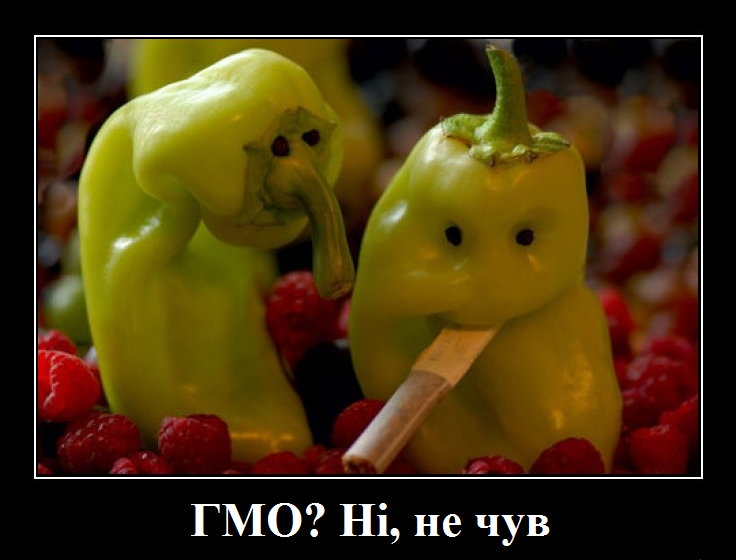 ЗАПОРІЗЬКИЙ 
НАЦІОНАЛЬНИЙ 
УНІВЕРСИТЕТ
Біотехнологія – 2016, 4 курс
План лекції
1. Базові поняття
2. Історичні, економічні та юридичні аспекти
3. Сучасний стан проблеми в світі
4. Методи детекції ГМ у зразках
5. Методи генетичної модифікації рослин
	    5.1. Векторні системи
    5.2. Методи доставки чужорідної ДНК
    5.3. Управління експресією рослинних генів
    5.4. Сучасні методи редагування рослинних геномів
2
Біотехнологія in silico – 2016, 4 курс
Базові поняття
Генетично модифіковані рослини (ГМР) – це рослини, генетичний матеріал яких було змінено методами генетичної інженерії. 
Це один із варіантів ГМО – генетично модифікованих організмів.
Генетичні модифікації
Трансгенні
Цисгенні
Субгенні
В геном рослин вноситься генетичний матеріал інших видів (навіть інших царств живого).
В геном рослин вноситься генетичний матеріал з рослин того ж або близького виду.
Чужорідний генетичний матеріал не вноситься, натомість модифікується власний геном рослин.
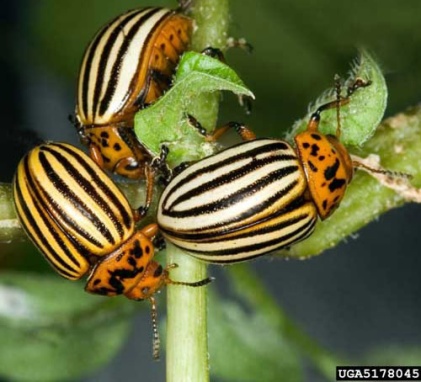 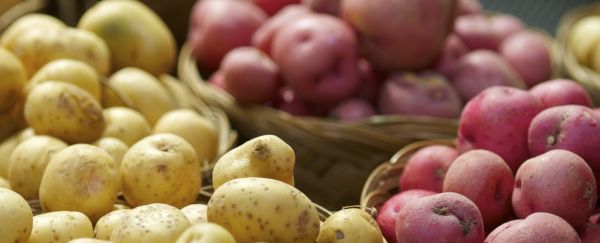 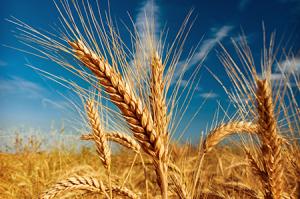 Н-д: Гени Bt забезпе-чують стійкість до комах
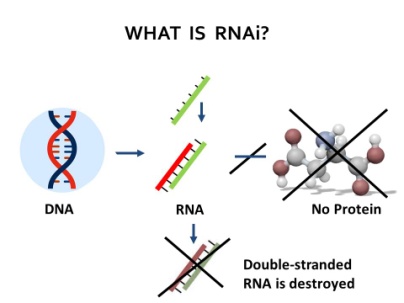 +
3
Біотехнологія in silico – 2016, 4 курс
Історичні аспекти (1)
1982 р. – створено першу ГМ-культуру – резистентний до антибіотиків табак (N. tabacum).
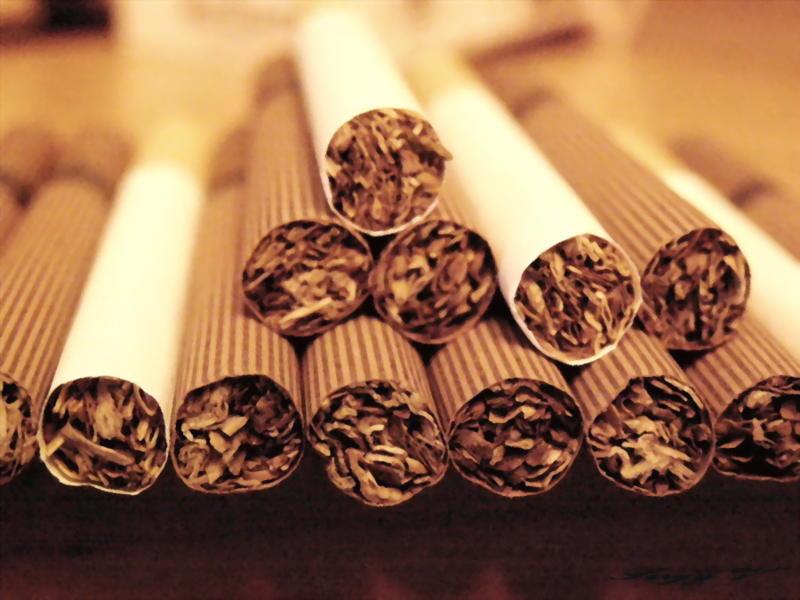 1986 р. – перші польові дослідження ГМР у США та Франції (резистентний до гербіцидів табак).

1987 р. – у Бельгії компанією Plant Genetic Systems створено резистентний до комах табак.

1992 р. – у Китаї вперше дозволили комерційне вирощування ГМ табаку (вірус-резистентного).

1994 р. – у США дозволено продаж ГМ томатів FlavrSavr, а в ЄС дозволено вирощування та продаж ГМ табаку стійкого до гербіцидів.

1995 р. – масове ліцензування Bt-рослин (сої, картоплі, бавовни) в США – перші рослини, що були здатні продукувати пестициди.
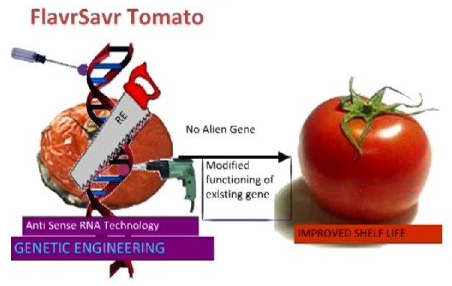 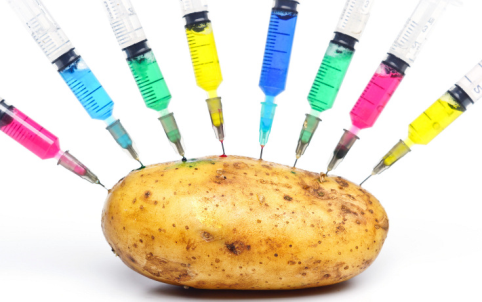 4
Біотехнологія in silico – 2016, 4 курс
Історичні аспекти (2)
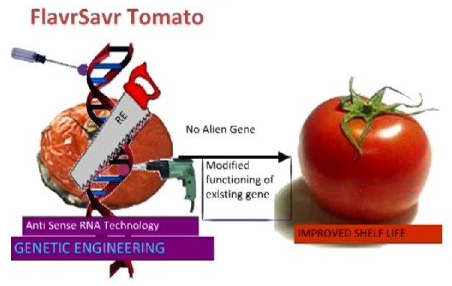 FlavrSavr томати
Bt-рослини
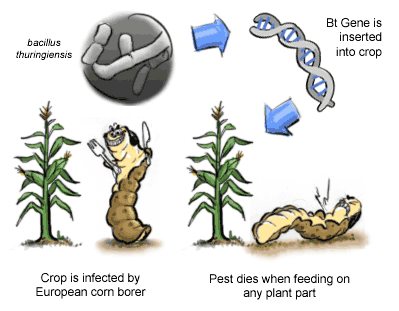 Ген Bt введено у рослину
“Innate” картопля
Золотий рис
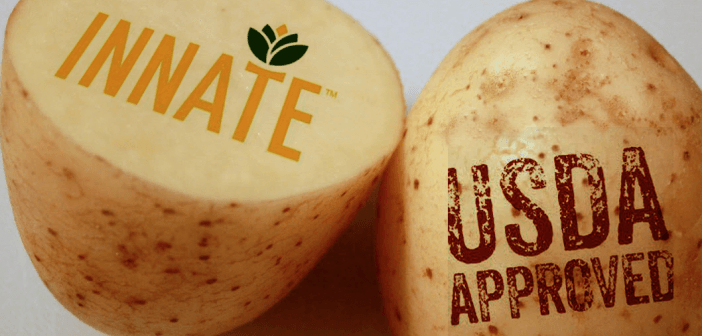 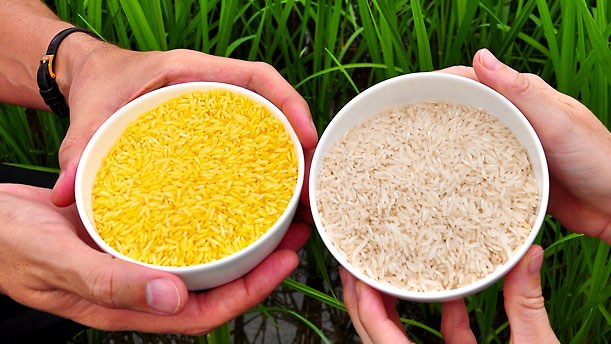 Субгенні модифікації
2013 р. – Роберт Фрелі, Марк ван Монтегю та Марі-Дель Чілтон отримали престижну премію World Food Prize “за покращення якості, кількості та доступності їжі в світі”.
Трансгенні модифікації
5
Біотехнологія in silico – 2016, 4 курс
Історичні аспекти (3): золотий рис
2000 р. – IRRI створив золотий рис із підвищеним вмістом β-каротину.
2005 р. – дослідниками із Syngenta створено “золотий рис 2” із в 23 рази вищим вмістом β-каротину.

Модифікація:
Внесено два гени біосинтезу β-каротину:
1. psy (фітоїнсинтаза) із нарциса.
2. crtl (каротиндесатураза) із бактерії 
Erwinia uredovora.
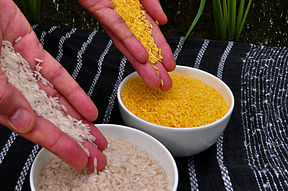 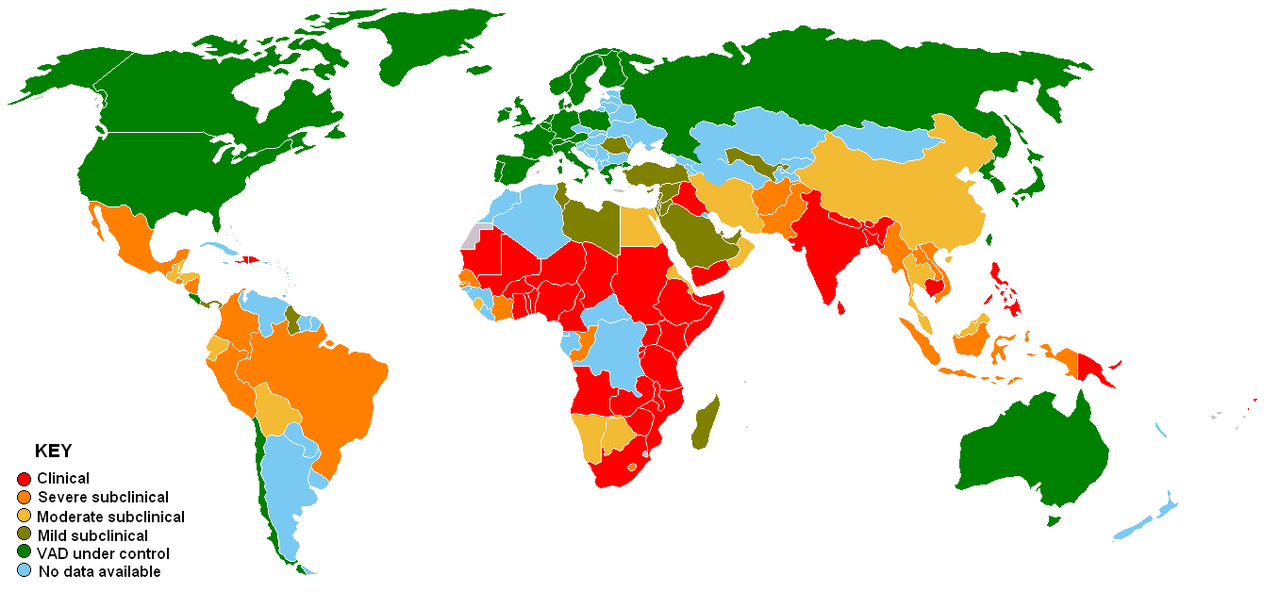 Дослідження показали, що β-каротин із золотого рису ефективно засвоюється, а сама рослина не наносить шкоди здоров’ю [Goodman & Wise, 2006; Tang et al., 2009; 2012]
Розповсюдження дефіциту вітаміну А у світі
6
Біотехнологія in silico – 2016, 4 курс
Історичні аспекти (4): золотий рис
2013 р. – акт вандалізму проти золотого рису на Філіппінах.
2016 р. – відкритий лист до GreenPeace від Нобелівських лауреатів.
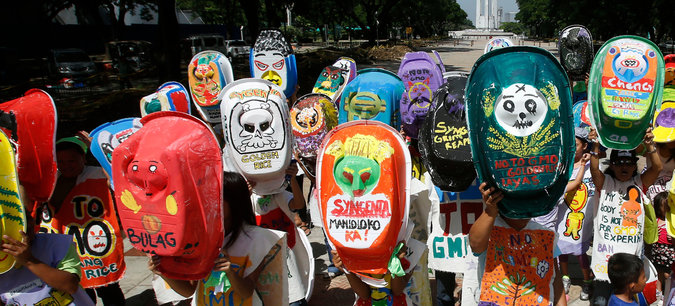 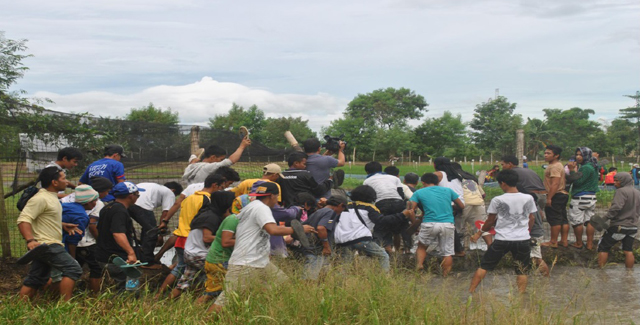 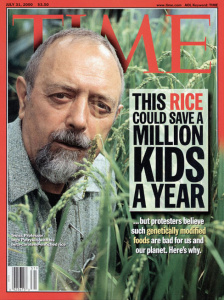 7
Біотехнологія in silico – 2016, 4 курс
ГМР у сучасному світі
На сьогодні ГМР вирощуються у 28 країнах. Ще у 34 країнах дозволено імпорт ГМ продуктів. Ще 11 країн дозволили проведення польових досліджень ГМР.












Топ-5 країн із найбільшими обсягами вирощування ГМР: США (понад 70 млн.га), Бразилія (>40 млн.га), Аргентина (>24 млн.га), Індія (11 млн.га), Канада (~ 11 млн.га)
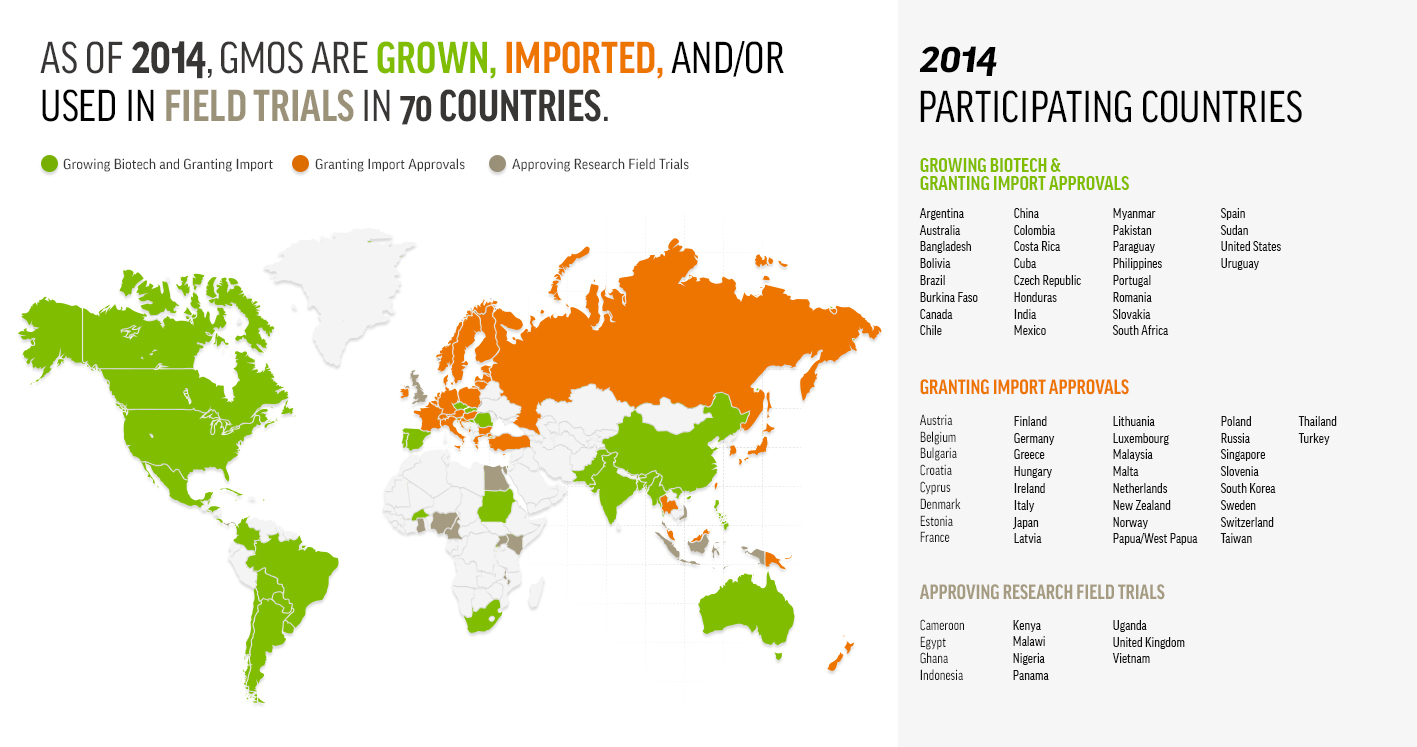 8
Біотехнологія in silico – 2016, 4 курс
Вражаючі приклади ГМР
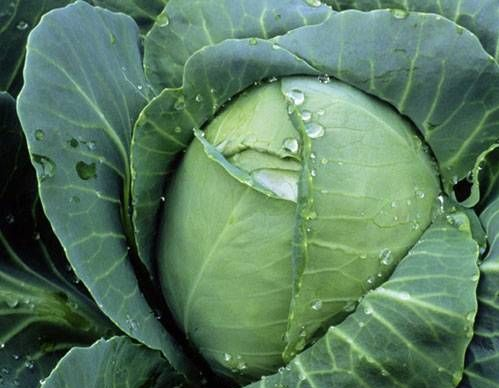 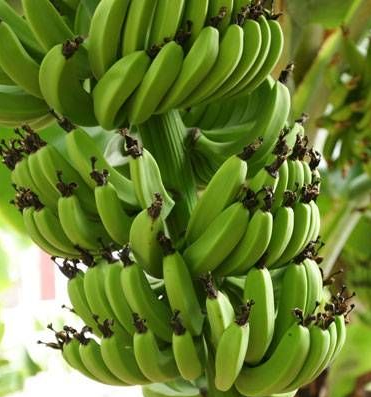 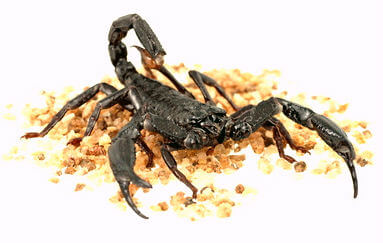 Капуста, що виробляє скорпіонову отруту
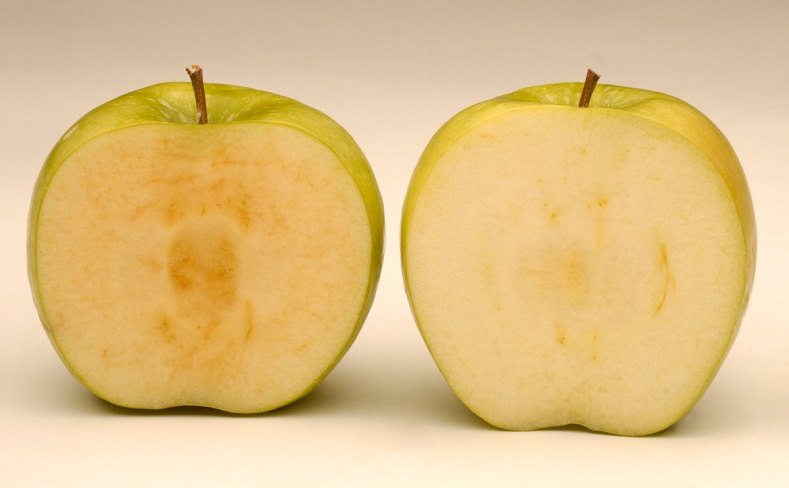 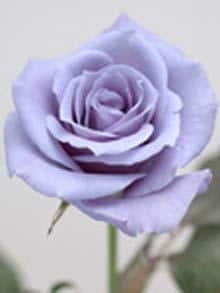 Їстівні вакцини
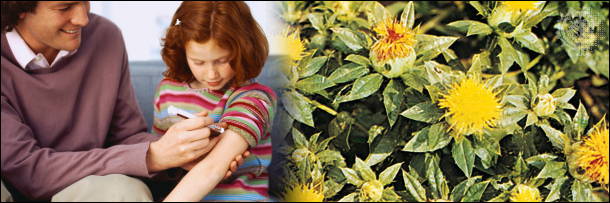 Інсулін-продукуючі рослини
Сині троянди
“Arctic apples”
9
Біотехнологія in silico – 2016, 4 курс
Юридичні аспекти питання
Юридичний статус ГМР істотно відрізняється в різних країнах. 
Станом на 2015 р. вирощування та продаж ГМР заборонені у 38 країнах (з них 19 – Європа; у тому числі – в Україні). У 63 країнах (28 з ЄС) біотехнологічне використання ГМР дозволено. Сумарно в усіх країнах було прийнято понад 1000 законодавчих актів стосовно обігу та використання ГМП.
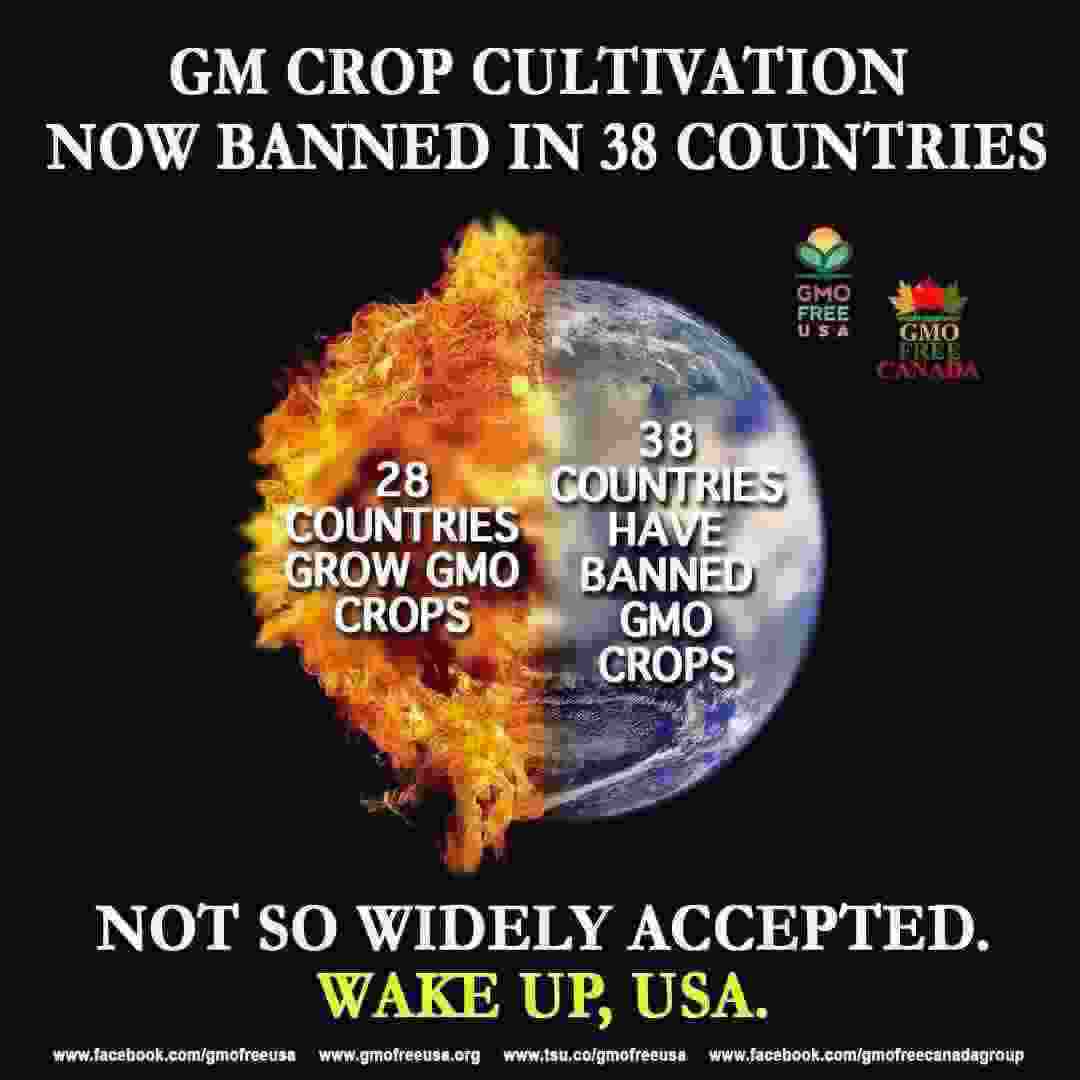 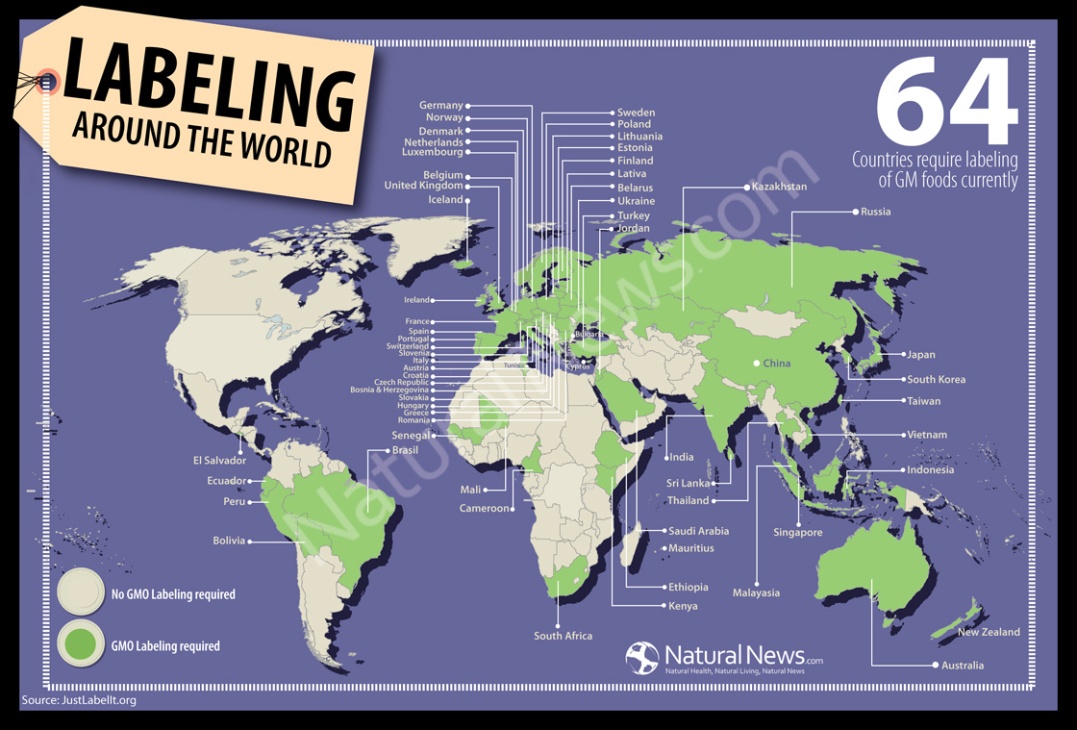 У 64 країнах маркування є обов’язковим при частці ГМ >0,9%
Типовий анти-ГМО постер
10
Біотехнологія in silico – 2016, 4 курс
Юридичні аспекти питання: Україна
2009 – в Україні введено вимогу про обов’язкове маркування всієї харчової продукції написом “без ГМО” або “з ГМО”. 
2012 – здійснено спробу оптимізації законодавства про маркування продуктів відповідно до світової практики. Законопроект не було ухвалено. 
● Жодний ГМО в Україні поки не зареєстрований.
● Ввезення та обіг ГМО і продукції з ГМО в Україні по факту заборонені.










Основний нормативно-правовий акт - Закон України “Про державну систему біобезпеки при створенні, випробуванні, транспортуванні та використанні генетично модифікованих організмів” №1103 від 31.05.2007.
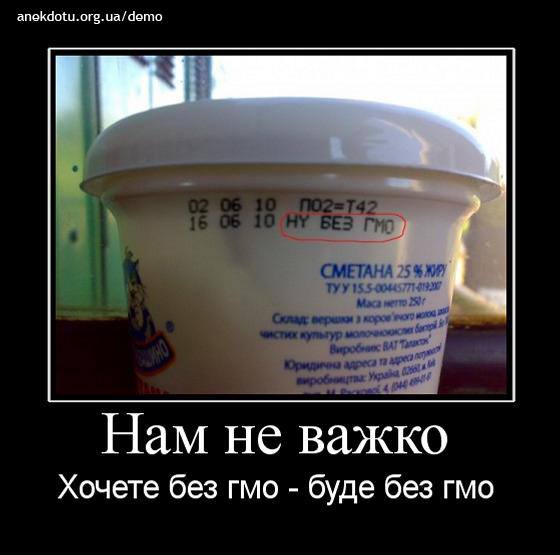 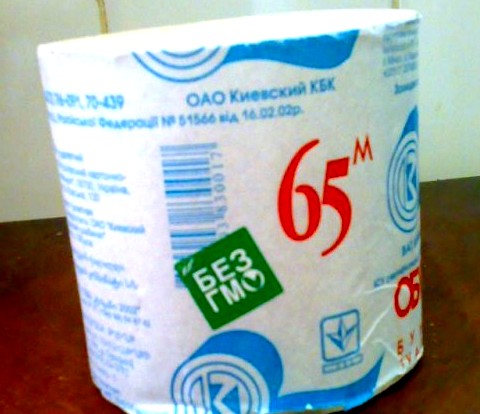 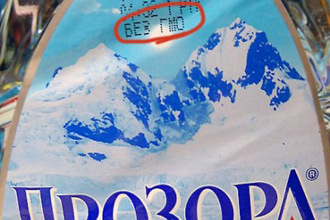 11
Біотехнологія in silico – 2016, 4 курс
Детекція ГМ у продуктах (1)
Базується на визначенні модифікованих /внесених нуклеотидних (частіше) або амінокислотних послідовностей (рідше). Найчастіше застосовуються методи кількісної ПЛР у реальному часі (qRT-PCR), мультиплексної ПЛР та ELISA. 
Є три основних варіанти детекції – елемент-специфічна, конструкт-специфічна та подієспецифічна.
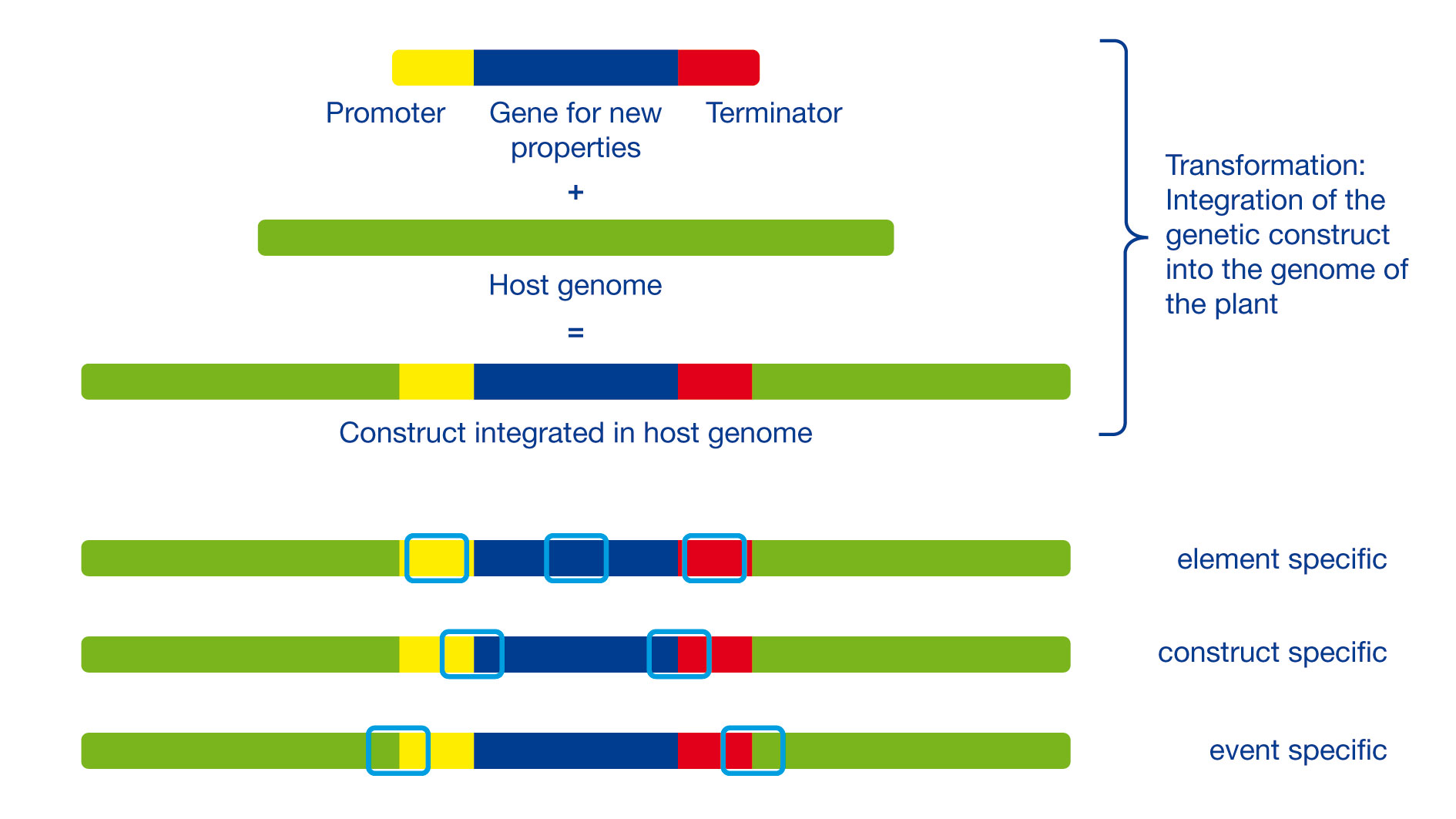 Цільова вставка
Промотор
Цільовий ген
Термінатор
Процес інтеграції чужорідної ДНК в хромосомну ДНК рослини
Геном рослини-хазяїна
Успішно інтегрована в геном конструкція
Варіанти детекції
Елемент-специфічна

Конструкт-специфічна

Подієспецифічна
12
Біотехнологія in silico – 2016, 4 курс
Детекція ГМ у продуктах (2)
Для детекції білкових продуктів чужорідного походження використовується метод ELISA
Субстрат
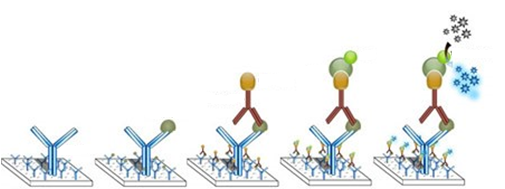 Фермент
Чужорідний/ змінений білок
Стрептавідин
Продукт
Мультиплексна ПЛР дозволяє ідентифікувати одразу декілька трансгенів у зразку за рахунок використання одразу кількох наборів гено-специфічних праймерів.
Первинні АТ
+ Цільовий білок
+ Вторинні АТ
+ Біотин-фермент
Детекція сигналу
Метод “сендвіч” ELISA для детекції ГМП
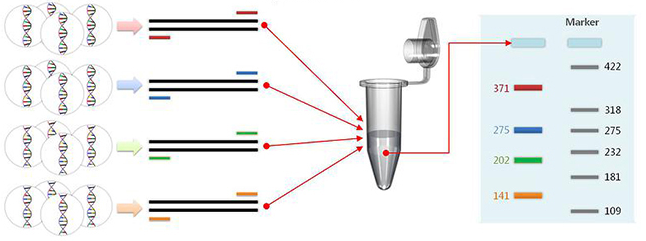 Праймери до мішені 1
Праймери до мішені 2
Продукти різного розміру
Праймери до мішені 3
Праймери до мішені 4
Метод мультиплексної ПЛР для детекції внесених/модифікованих генів
13
Біотехнологія in silico – 2016, 4 курс
Детекція ГМ у продуктах (3)
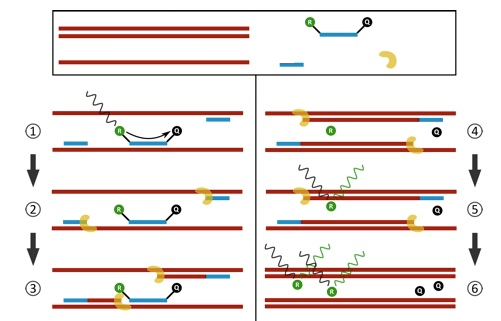 Репортер
Гасник
Дволанцюгова ДНК
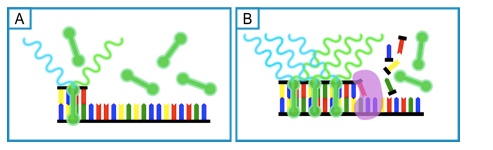 Зонд
Флуоресценція
Одноланцюгова ДНК
Праймер
ДНК-Пол.
SYBR Green
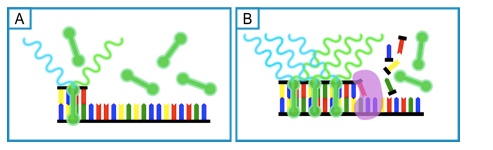 ДНК-полімераза
ДНК-полімераза
qRT-PCR із використанням 
барвника SYBR-Green
qRT-PCR із використанням 
сиквенс-специфічних зондів
Недоліки сучасних методів:
● Неможливо встановити попередньо невідомі модифікації
● Тривалість та коштовність процедури
● Низька продуктивність аналізів
14
Біотехнологія in silico – 2016, 4 курс
Цільові ознаки
Три основні культури, які модифікують найчастіше: соя, кукурудза, бавовна. Також – картопля, цукровий буряк, папайя, гарбуз, ріпак (CANOLA), табак, троянди, баклажани, альфальфа. ГМ пшениця не вирощується в жодній з країн.
Н-д: Картопля рез. до Y-вірусу
Стійкість до вірусних інфекцій
Підвищений термін зберігання
Стійкість до антибіотиків та гербіцидів
Н-д: FlavrSavr, Arctic apples
Н-д: соя, бавовна, кукурудза тощо.
Цільові ознаки
Стійкість до абіотичних стресових чинників
Покращені харчові якості
Н-д: DroughtGard кукурудза
Н-д: золотий рис, банани Кавендіша, нетоксична маніока
Здатність продукувати цільові продукти (рослини-біореактори)
Біоремедіаційні властивості
Н-д: ГМ Thlaspi caerulescens
Стійкість до шкідників
Н-д: CANOLA, терапевтичні рослини
Н-д: Bt-рослини, Desiree-картопля
15
Біотехнологія in silico – 2016, 4 курс
Чи несуть ГМ продукти загрозу здоров’ю людини?
За останні 20 років був ряд голосних справ, що негативно вплинули на репутацію ГМ продуктів:
1) Справа Пустаї (1999) – споживання ГМ картоплі нібито призводило до стоншення стінки кишечника та послаблення імунітету в щурів.
2) Справа Bt-кукурудзи  (2011) – заявлено, що використання такої ГМ кукурудзи призводило до накопичення пестициду Bt в організмах жінок та ембріонів.
3) Справа Сераліні (2007-2014) – споживання ГМ кукурудзи нібито призводило до ураження печінки, нирок та серця у щурів.
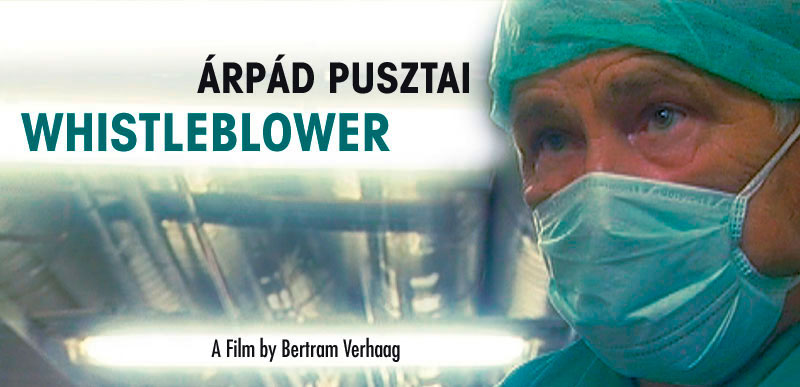 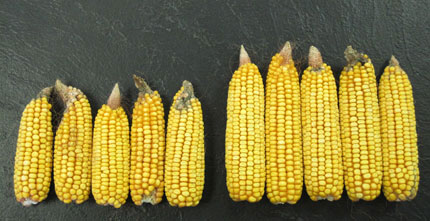 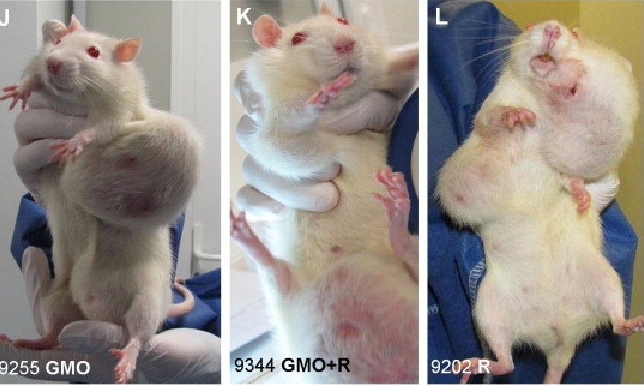 Консенсусна думка наукової спільноти:
Їжа з генетично модифікованих культур несе не більше загрози для людського здоров’я, ніж звичайна. Більше того, генетична модифікація дає меншу кількість непередбачених змін, ніж класичні методи селекції.
16
Біотехнологія in silico – 2016, 4 курс
Особливості рослин як об’єкта модифікації
На сьогодні існують генетичні модифікації понад 150 видів рослин. ГМ дозволяє суттєво скоротити затрати часу/грошей на створення нових сортів.
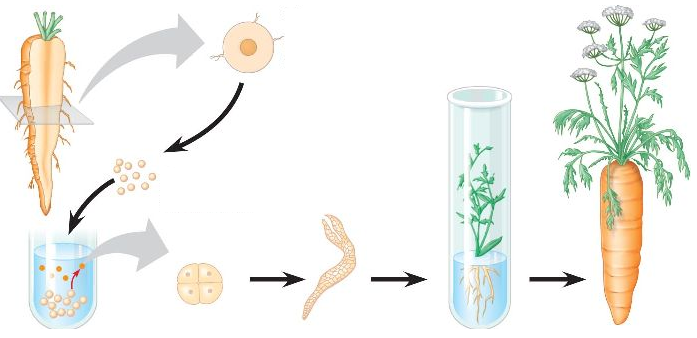 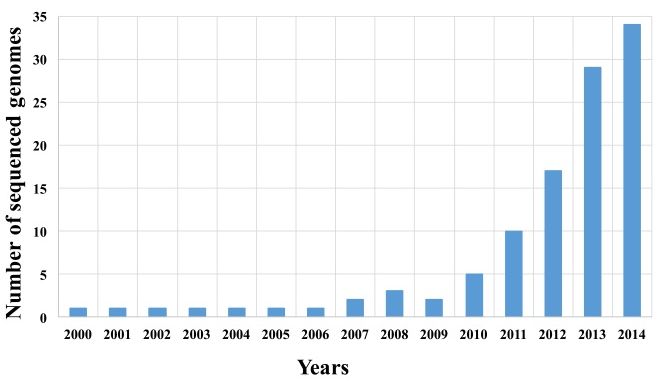 1. Тотипотентність клітин
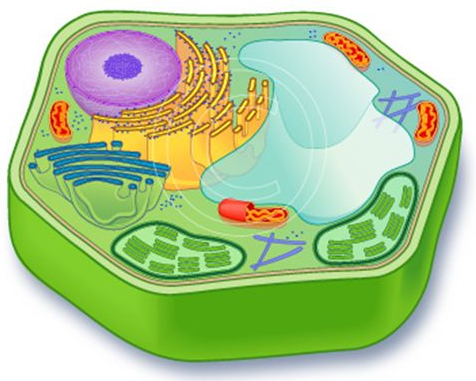 2. Майже 80% наявних геномів рослин просеквеновано за останні 5 років
Перші просеквеновані геноми – рис, тополя, виноград (лише 3 геноми до 2007 року!)
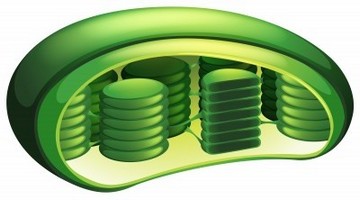 3. Наявність клітинної стінки і пластид
17
Біотехнологія in silico – 2016, 4 курс
Методи переносу генів у рослини
Клітинна стінка слугує істотною перешкодою для трансформації, тому часто працюють із протопластами.
18
Біотехнологія in silico – 2016, 4 курс
Ti-плазміда Agrobacterium tumefaciens
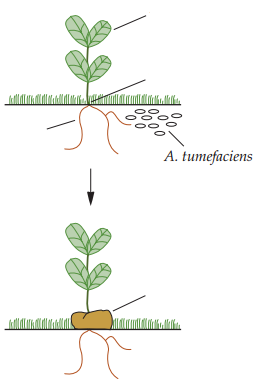 Рослина
Це грам-негативна ґрунтова бактерія, що є рослинним патогеном та в ході свого життєвого циклу генетично модифікує рослини, спричиняючи ріст пухлин (Ti – tumor inducing) шийки кореня.
Місце пошкодження
Корінь
Т-ДНК 
(10-30 kbp)
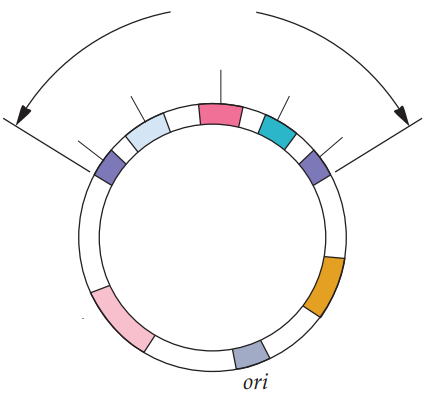 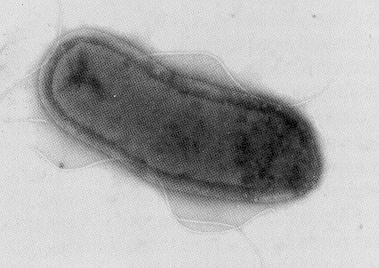 Гени цитокінінів
Гени ауксинів
Гени опінів
Лівий край
Правий край
Пухлина шийки кореня
A.tumefaciens
tmr
(ipt)
iaaM
iaaH
Повтори
Ti-плазміда
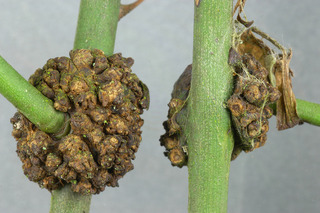 Гени катаболізму опінів
оперони vir-генів
19
Біотехнологія in silico – 2016, 4 курс
Механізм трансформації рослинних клітин
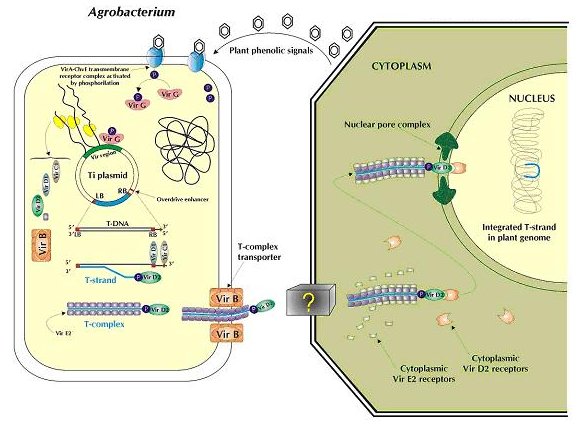 20
Біотехнологія in silico – 2016, 4 курс
Вектори на основі Ti-плазміди
Недоліки Ті-плазмід як векторів:
1) Містять зайві гени ауксинів, цитокінінів та опінів;
2) Великий розмір плазмід (200-800 kbp);
3) Не можуть використовуватись в клітинах E.coli та ряду інших бактерій;
4) Інколи відбувається інтеграція зайвого фрагмента ДНК за лівим краєм.

Методами генетичної інженерії створено рекомбінантні вектори на основі Ті-плазміди.
Місце для вставки
Полілінкер
Через відсутність vir-генів потрібні особливі стратегії доставки рекомбінантних плазмід у рослинні клітини.
Правий край
Лівий край
“Кілерний” ген
Селективний маркер
(Н-д: npt)
ori (E.coli /+ A.tumefaciens)
21
Біотехнологія in silico – 2016, 4 курс
1) Бінарна векторна система
Використовується дві плазміди – основна (несе цільову вставку) та допоміжна (сприяє інтеграції в геном рослини). Всі початкові етапи клонування проводяться в клітинах E.coli, після чого плазміда переноситься в клітини агробактерій, що містять дефектну Ті-плазміду.
По суті, основна плазміда є човниковим вектором.
Ген селективного маркера для рослин
Цільовий ген
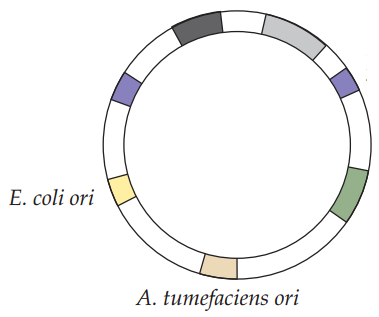 Правий край
Лівий край
Основна плазміда
Дефектна хелперна плазміда
оперони vir-генів
Ген селективного маркера для E.coli та A.tumefacies
ori A.tumefaciens
22
Біотехнологія in silico – 2016, 4 курс
2) Коінтегрована векторна система
Правий край
Система нагадує попередню, але в даному випадку відбувається фізичне об’єднання окремих векторів.
Цільовий ген
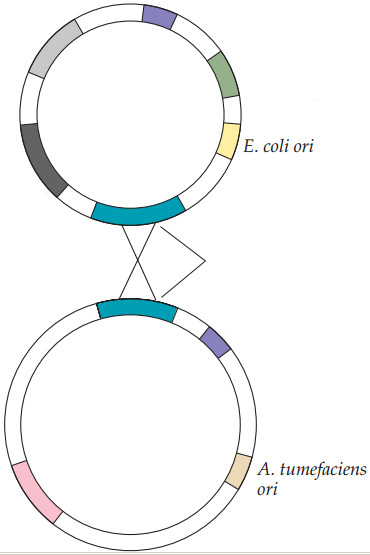 Селект.маркер для бактерій
Коінтегруюча плазміда
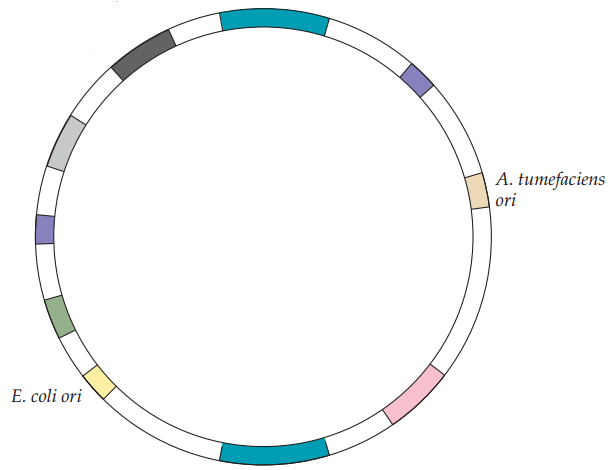 Селект.маркер для рослин
Селект.маркер для рослин
Лівий край
Цільовий ген
Рекомбінація
Гомологічні послідовності
Рекомбінантна Ті-плазміда
Правий край
Лівий край
“Обеззброєна” плазміда
Селект.маркер для бактерій
оперони vir-генів
оперони vir-генів
23
Біотехнологія in silico – 2016, 4 курс
Модифікації векторних систем
Бінарні вектори є дещо завеликими для зручної роботи в умовах in vitro, окрім того через великі розміри у них мало унікальних сайтів рестрикції.
Модифікація – створення міні-векторів.
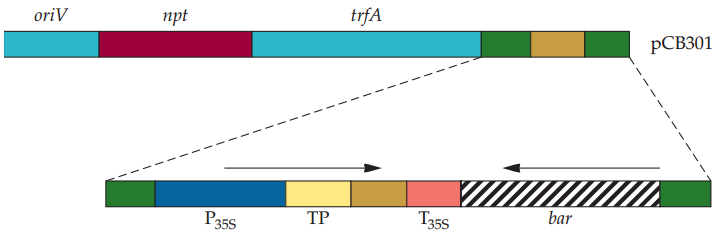 Полілінкер
Лів.край
Пр.край
Міні-бінарний вектор pCB301
(3,5 kbp)
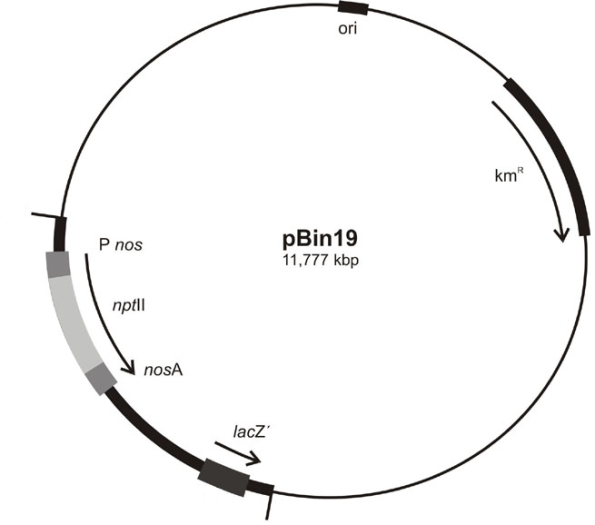 (Селективний маркер)
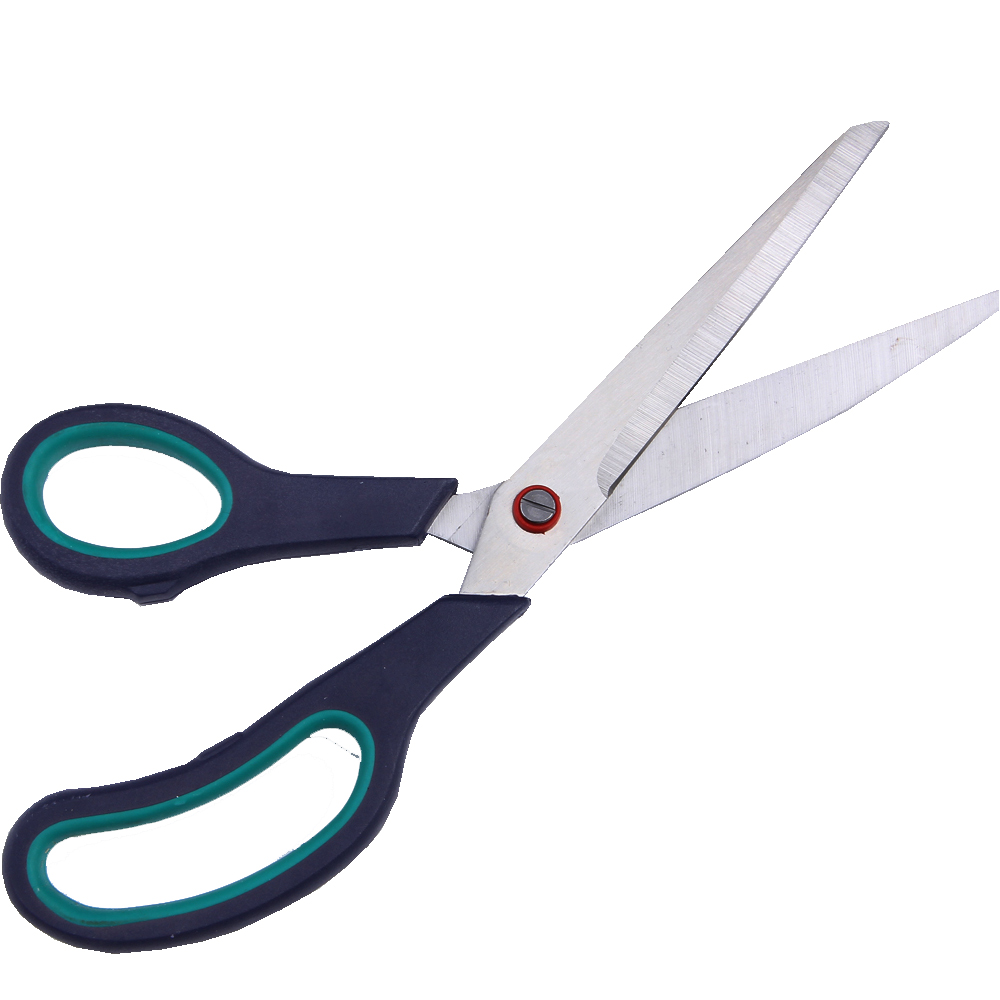 Пр.край
pBIN19
(11,8 kbp)
Дизайнерські елементи:
P35S та T35S – промотор і термінатор із вірусу мозаїки цвітної капусти.
TP – послідовність, що направляє білок у мітохондрії або пластиди.
Селект.
маркер
Полілінкер
Лів.край
24
Біотехнологія in silico – 2016, 4 курс
Бомбардування мікрочастинками (біолістика)
Осаджену ДНК наносять на мікрочастинки (0,4-1,2 мкм) золота або вольфраму, які за допомогою спец.приладу – “генної гармати” – вистрілюють ся (V = 300-600 м/с) в рослинний матеріал.
Гелій
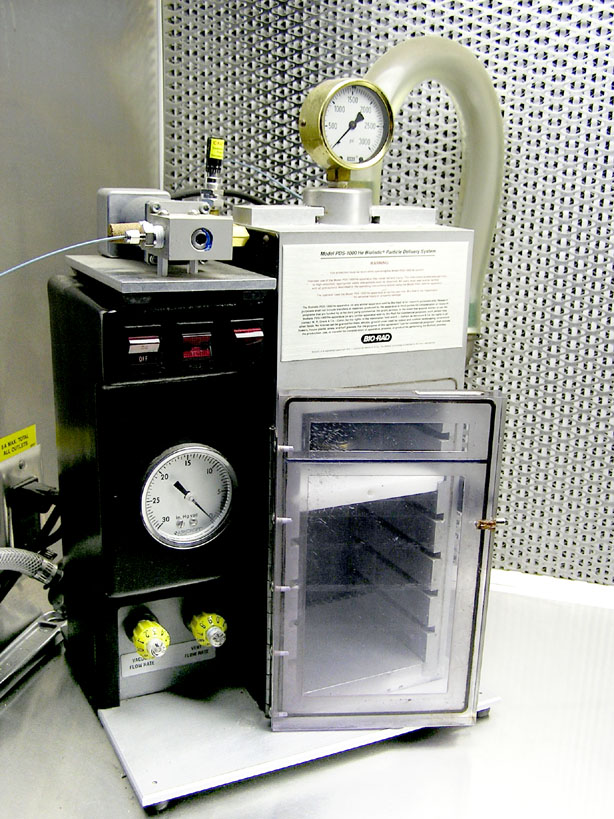 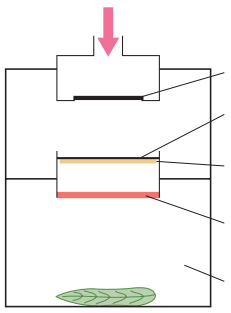 Диск виверження
“Літаючий” диск
Шар із мікрочастинками
Гальмівний екран
Стерильний листок / калюс
Вакуумна камера
Основний недолік: внесення ДНК відбувається у випадкові місця.
Схема біолістичного приладу
25
Біотехнологія in silico – 2016, 4 курс
Бомбардування мікрочастинками (біолістика)
Метод дозволяє бомбардувати суспензії клітин, калюсні культури, цілі тканини, пилок тощо. На відміну від Ті-плазмідного методу працює для однодольних рослин. Дозволяє навіть вносити ДНК в органели.
Цільовий ген
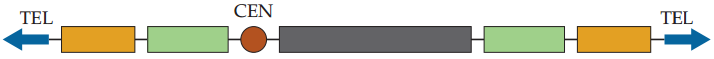 p
t
p
t
p
t
p
t
p
t
Сел.маркер дріжджів 1
Сел.маркер рослин 1
Сел.маркер рослин 2
Сел.маркер дріжджів 2
Вектор на основі YAC
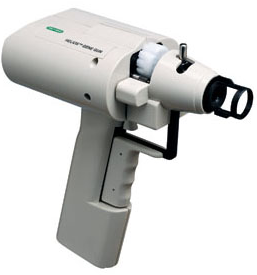 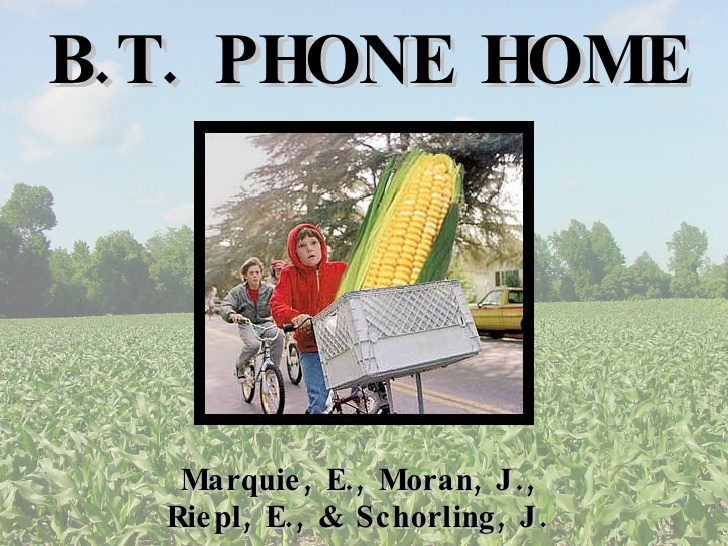 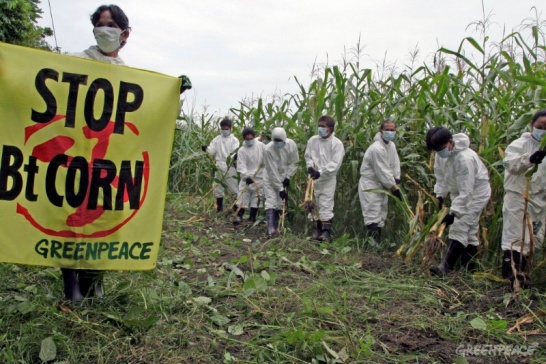 Bt-кукурудзу створено за допомогою біолістичного методу
Прилад для in situ біолістики
26
Біотехнологія in silico – 2016, 4 курс
Електропорація
До суспензії клітин короткочасно прикладається висока напруга (100-200В), що призводить до формування тимчасових гідрофільних пор у мембранах.
Мембрана
Пори закриваються, ДНК опиняється всередині
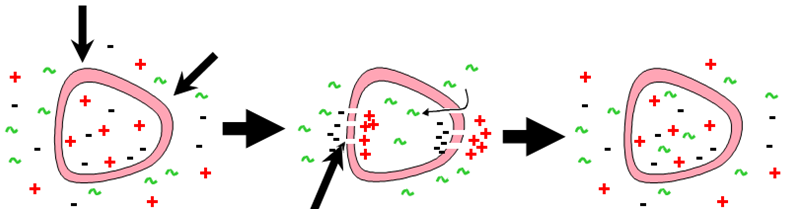 Цільові гени
Тимчасові пори
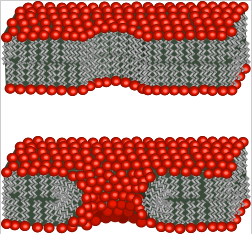 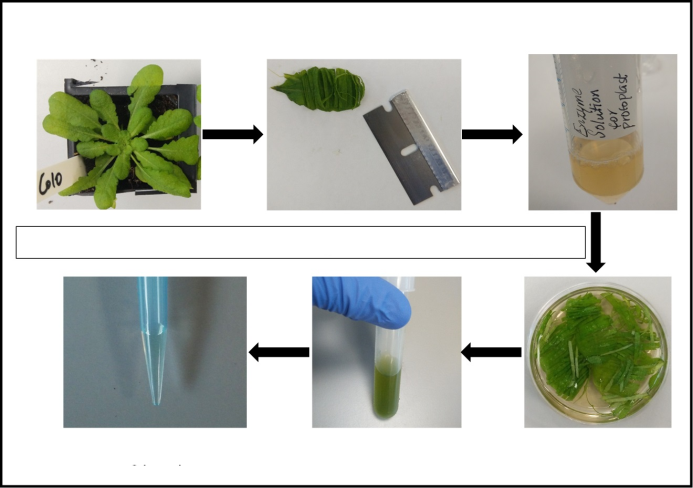 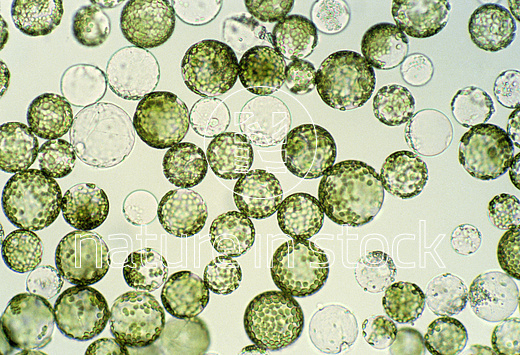 Схема виділення протопластів
Протопласти табаку
27
Біотехнологія in silico – 2016, 4 курс
Інженерія хлоропластів
Середня рослинна клітина має 50-100 хлоропластів, у кожному з яких міститься 10-100 копій кільцевої ДНК. 
Є два основних варіанти внесення генетично модифікованих продуктів у хлоропласти:
1) Введення чуж.генів безпосередньо у геном хлоропластів;
2) Введення чуж.генів (злитих) у ядерний геном .
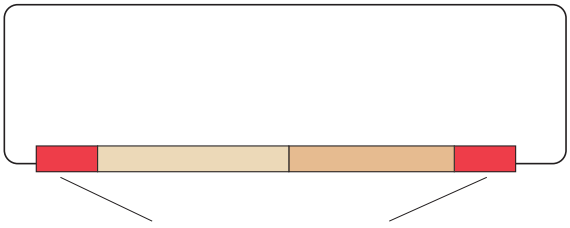 ☺Хлоропласти спадкуються виключно по лінії жіночої статі, що унеможливлює нецільове поширення
Вектор для інтеграції ген.матеріалу в геном хлоропластів
Цільовий ген
Ген Spcr
Елементи хлоропластної ДНК
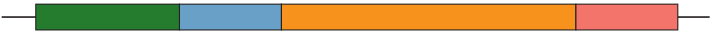 Промотор
5’-НТД
Цільовий ген
3’-НТД
Рекомбінантна транскрипційна касета хлоропластного гена
28
Біотехнологія in silico – 2016, 4 курс
Репортерні гени
Це гени, що кодують продукт, який легко піддається ідентифікації. В окремих випадках продукти репортерних генів можна ідентифікувати навіть in situ.












GFP (та його модифікації) є ідеальним репортером, оскільки потребує лише УФ-світла для візуалізації.
29
Біотехнологія in silico – 2016, 4 курс
Рослинні промотори
Оригінальні дослідження проводились із конститутивними  слабкими промоторами (н-д: промотор 35S вірусу мозаїки цвітної капусти), тоді як зараз відомо і створено цілу низку сильних регульованих промоторів.
А - Ідентифікація конститутивних промоторів
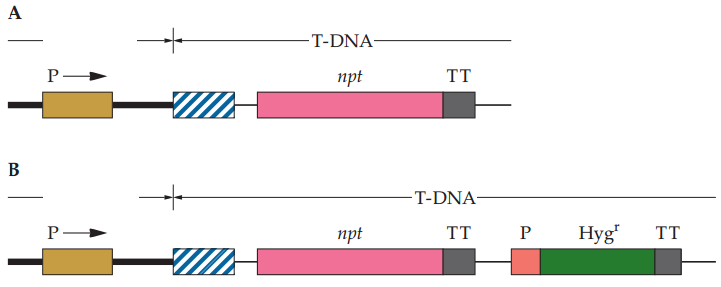 Рослинна ДНК
Правий край
В - Ідентифікація регульованих промоторів
Рослинна ДНК
Правий край
Енхансери (2-7)
Промотор
5’-НТД
Ген-мішень
3’-НТД
5’
3’
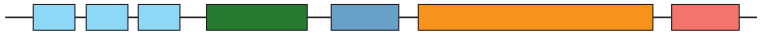 Приклад “дизайнерського” промотора
30
Біотехнологія in silico – 2016, 4 курс
Модифікація рослинних генів
У рослин гомологічна рекомбінація відбувається суттєво рідше, ніж у тварин чи прокаріотів. Показано, що надекспресія дріжджового гена RAD54 підвищує частоту успішних генних модифікацій на два порядки.









RAD54 посилює процеси інтеграції чужорідної ДНА в геном рослини, а також суттєво посилює репаративну здатність клітин. Трансформанти по цьому гену мають високу толерантнісь до іонізуючого випромінювання – селективний маркер.
А – Конструкція для внесення гена RAD54;





В – Конструкція із цільовою вставкою.
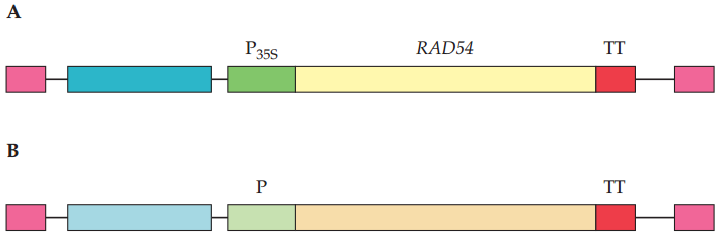 Лівий край
Селективний маркер
Правий край
Лівий край
Селективний маркер
Правий край
Ген-мішень
31
Біотехнологія in silico – 2016, 4 курс
Сучасні методи модифікації генів рослин за допомогою інженерних нуклеаз
Використання сучасних  конструйованих нуклеаз відкриває цілком нові можливості в генетичні модифікації рослин.













Ці нуклеази є високоспецифічними та піддаються тонкому налаштуванню. Внесені ними модифікації є перманентними, на відміну від попередніх підходів, таких як РНК-інтерференція.
Новітні інженерні нуклеази
Мегануклеази
CRISPR/Cas
Згруповані регулярно розділені короткі паліндромні повтори / асоційовані гени
ZFN
TALENs
Zn-finger nucleases
Ефекторні нуклеази подібні до транскрипційних активаторів
32
Біотехнологія in silico – 2016, 4 курс
Мегануклеази
Це найбільш специфічні рестрикційні ендонуклеази в природі, оскільки вони роспізнають сайти розміром 12-40 bp. Є дві основні родини: інтронні ендонуклеази та інтеїнові ендонуклеази.
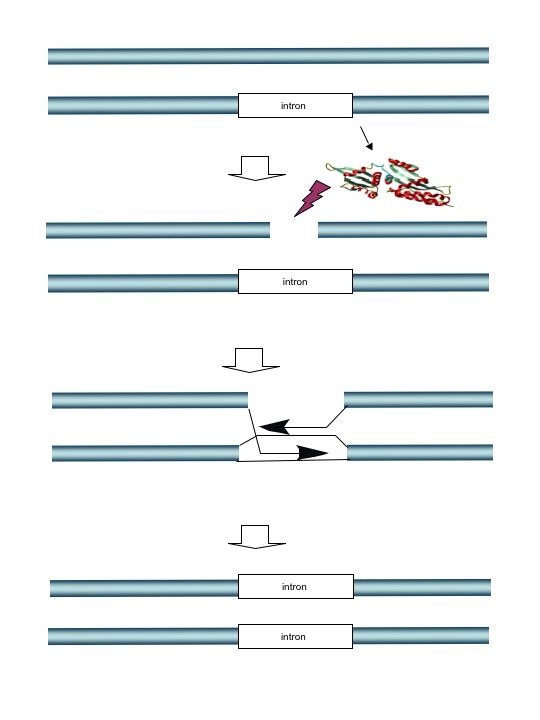 Кодуються мобільними генетичними елементами у археїв, бактерій, фагів, грибів, дріжджів, водоростей і деяких рослин.

Поширені представники: I-Scel, I-Crel, I-Dmol.

Підходи до створення нових мегануклеаз:
1) Зміна специфічності існуючих мегануклеаз;
2) Створення химерних ферментів.

Недолік: обмежений репертуар ферментів, низька ймовірність знайти фермент, специфчний до цільової послідовності
33
Біотехнологія in silico – 2016, 4 курс
Нуклеази із цинковими пальцями (ZFNs)
Кожна ZFN складається з двох функціональних доменів – ДНК-зв’язуючого (містить Zn-пальці) та нуклеазного. 
Переваги: мутації є перманентними і спадковими; працює із великим діапазоном клітин; не потрібно селект.маркерів для скринінгу; швидка інтеграція  в / руйнування цільових ділянок геному; ефективність до 20%.
Нуклеазний домен
ДНК-зв’язуючий домен
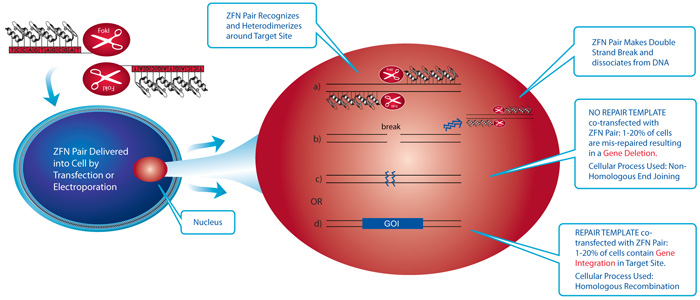 Розпізнавання ціл.сайту та гетеродимеризація
ZFN робить 2-ланц. розріз і дисоціює з ДНК
Шаблон для репарації відсутній; Вик-ся негомол. Поєднання кінців.
1-20% клітин містить делецію гена
Ядро
Шаблон для репарації вноситься разом із парою ZFNs. Вик-ся гомол. рекомбінація.
1-20% клітин містить вставку гена.
Пара нуклеаз вноситься методом електропорації, трансфекції тощо.
Застосування:
- Повний нокаут генів;
- Створення knock-in ліній;
34
Біотехнологія in silico – 2016, 4 курс
Ефекторні нуклеази подібні до транскрипційних активаторів (TALENs)
Це рестрикційні ендонуклеази із бактерій роду Xanthomonas, що утворюються шляхом злиття TAL-ефекторного ДНК-зв’язуючого домену із нуклеазним доменом. Потенційно здатні розпізнавати будь-який цільовий сайт.
Механізм аналогічний до ZFNs – внесення 2л розриву із подальшою репарацією за типом HR або NHEJ.












Це найбільш вживаний із новітніх методів для ГМ рослин. Н-д, так створено сою із покращеним профілем олій. TALENs приблизно у 200 р. більш коштовні за CRISPR/Cas.
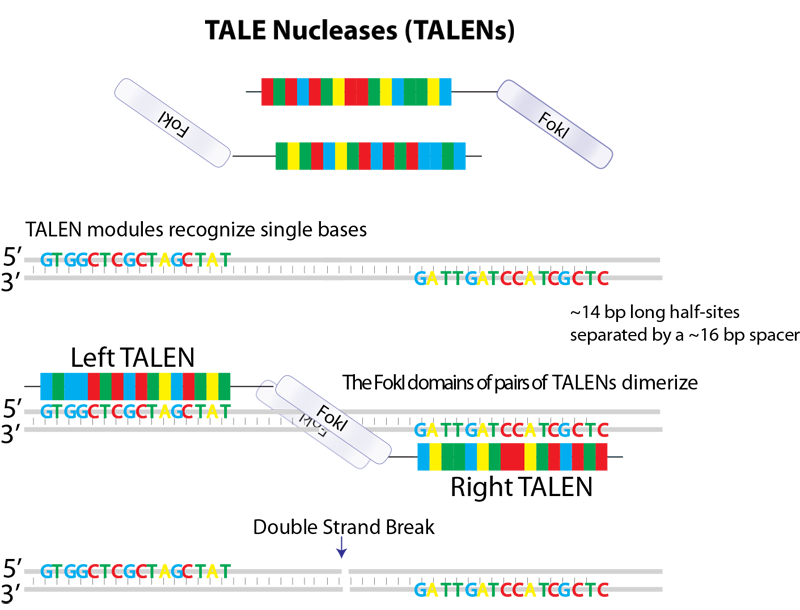 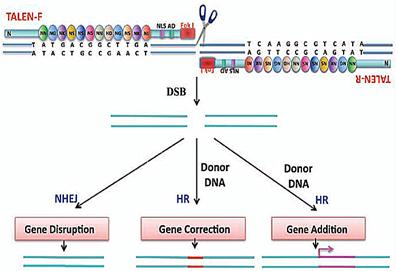 35
Біотехнологія in silico – 2016, 4 курс
ZFNs, TALENs, Meganucleases
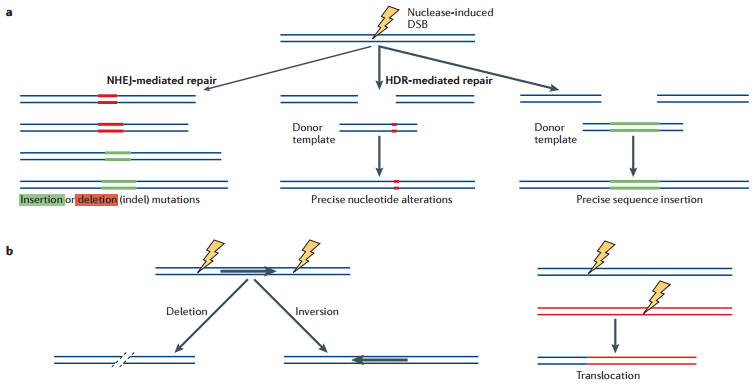 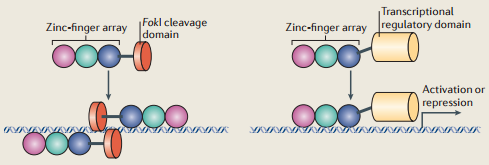 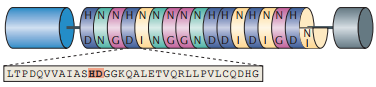 Відповідність між сиквенсами TALE та цільового сайту
Zn-finger arrays
36
Біотехнологія in silico – 2016, 4 курс
NHEJ vs HDR
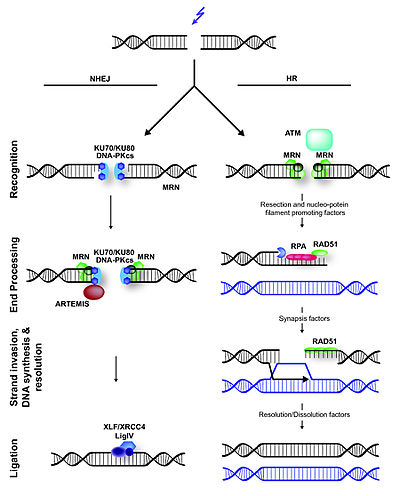 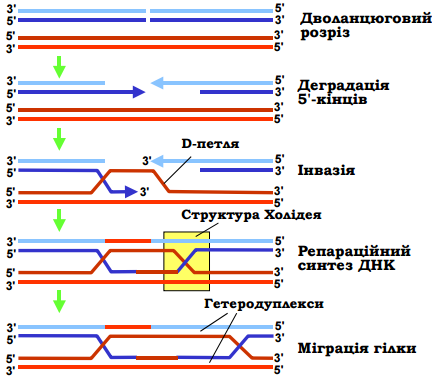 Механізм гомологічної рекомбінації
NHEJ завжди супроводжується втратою кількох п.о., а інколи і цілих генів.
37
Біотехнологія in silico – 2016, 4 курс
Система CRISPR/Cas – нова ера в молекулярній біології
Функція системи – у адаптивній імунності бактерій (40%) та археїв (90%). Всього ідентифіковано 3 типи CRISPR/Cas механізмів, з них тип ІІ вивчено найкраще – потребує лише одного Cas-білка.
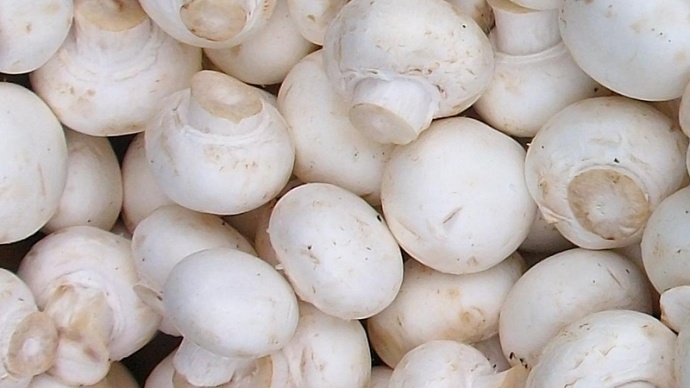 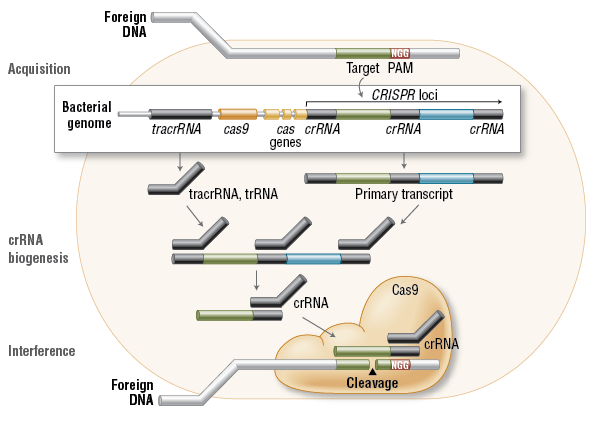 Печериця – перший харчовий продукт, модифікований CRIPSR/Cas (2015)
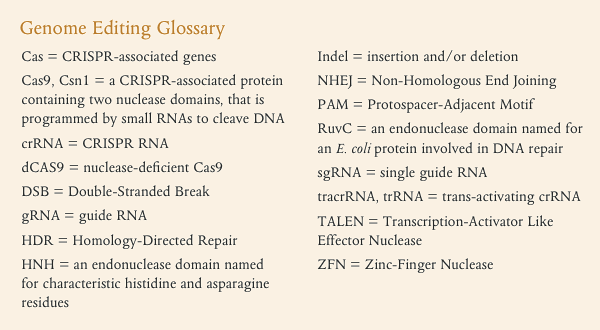 38
Біотехнологія in silico – 2016, 4 курс
Система CRISPR/Cas – нова ера в молекулярній біології
Це найбільш “дружня” з усіх систем точного редагування геномів. Ефективність методу надзвичайно висока – інколи сягає 70%. Специфічність системи залежить від crRNA / gRNA; їм можна задавати будь-які послідовності.
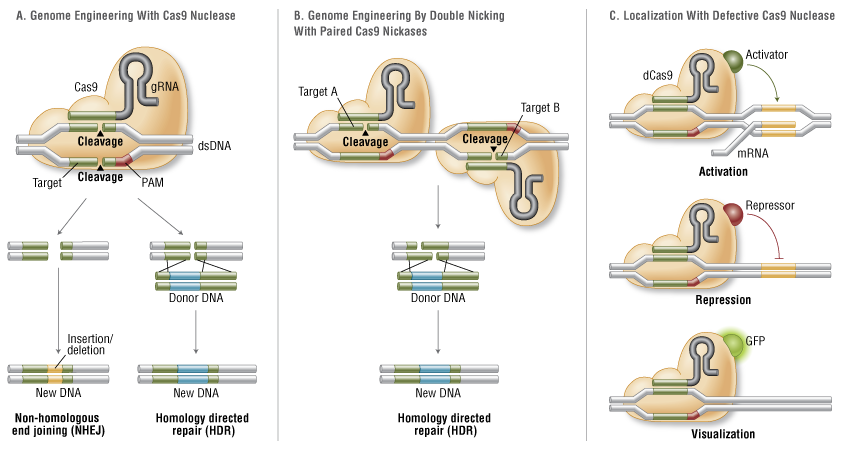 wtCas9
Cas9 D10A
dCas9
39
Біотехнологія in silico – 2016, 4 курс
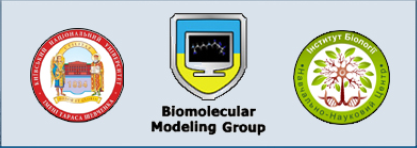 Дякую за увагу!
Біотехнологія – 2016, 4 курс